Sales Masterclass: 
Identify and engage your ideal customer
Delivered by Dr Yekemi Otaru
©YO Ventures Ltd, 2024
What we will cover
Introduction 
Key sales skills for business
Group exercise
Who is your Ideal Customer?
How to Craft Value Proposition 
Group exercise
Intro to Sales Process
Q&A
About me
Engineer turned entrepreneur
Sales and marketing specialist
4-time business owner
Chancellor at UWS
LinkedIn Top Voice
Bestselling author on B2B social media
6-time award winner
Interim charity CEO
Crucial sales skills for business
Qualifying
Sales technology
Consultative selling
Presentation approach
Closing
Hunting
Negotiating
Relationship building
Reaching Decision-makers
Sales Process
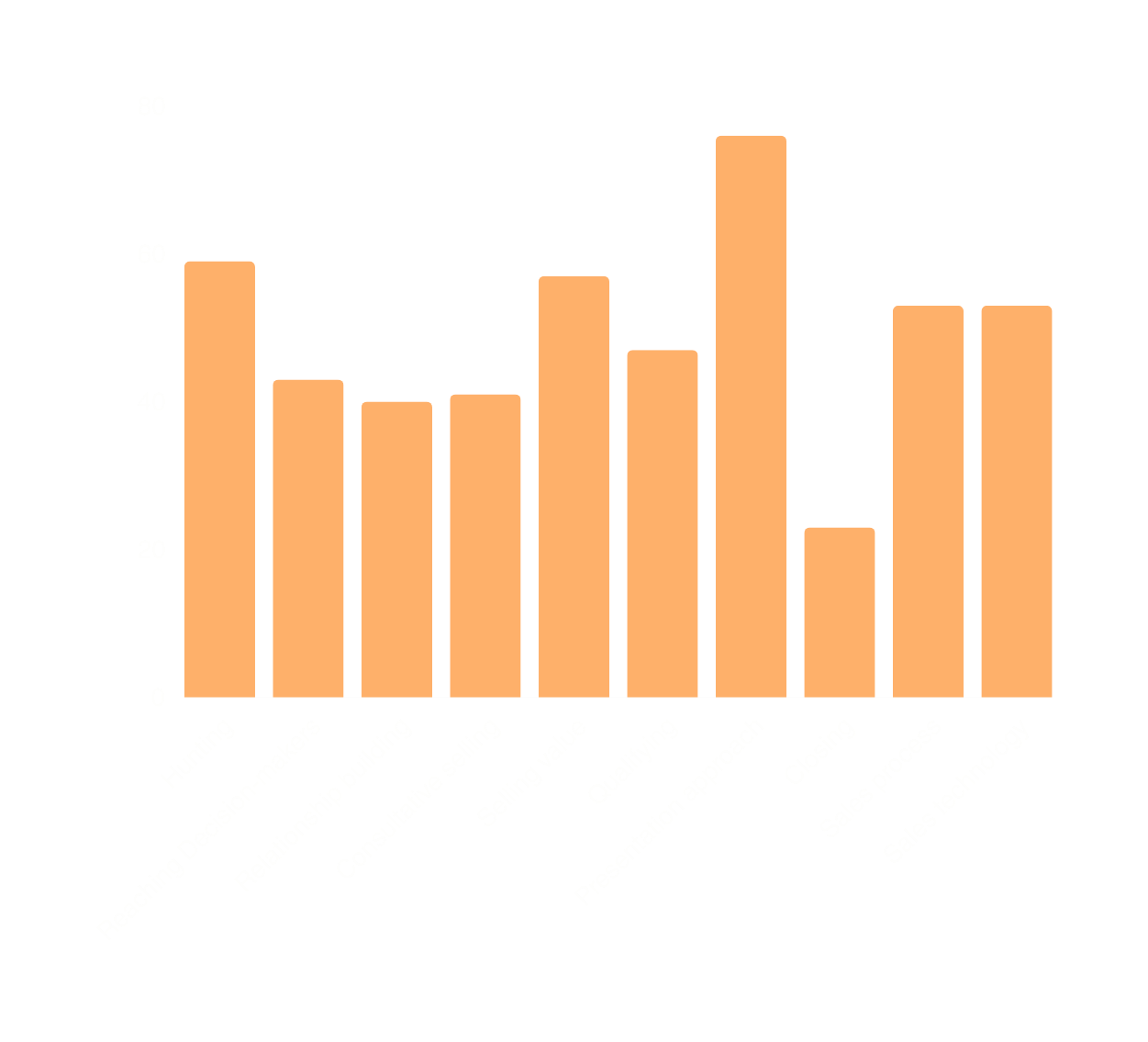 Average scores for top skills (Europe, 2023)
Data source 
Ten core sales skills & average competency scores of 1584 salespeople in Europe (OMG, 2023)
Case study
Blessing runs Rocket AI, an interior design startup that uses AI to design workplace spaces that drive diversity, inclusion and belonging. Her novel approach combines colours, textiles, and layout using her proprietary software. She has worked with five businesses already and the feedback has been promising.
Case study - cont’d
To continue to grow her business, Blessing needs to find new clients. She has just come across, Grit Ranger, an adventure holiday provider. She doesn’t know who the CEO is and whether the company would be interested in her services. However, she recently completed an office design for a similar company so she’d like to approach Grit Ranger and see if they are interested in working with her.
Exercise – Case Study
Which sales skills does Blessing need to apply in this case?
Ideal Customer Profiles (ICPs)
Who is your customer?
If you sell to businesses, consider: Job title, Job responsibility, company size, innovation mindset, risk appetite, sector
If you sell to consumers, consider: Demographics, income, lifestyle choices, education level, political and religious views, gender
Ideal Customer Profiles (ICPs)
Example –
 For Rocket AI, Blessing’s ideal customer is: CEO Charles
Ideal Customer Profiles (ICPs)
Key responsibilities
Develop and drive the vision for the company, ensuring a conducive workplace with the best possible working practices for employees
Key challenges
Encouraging staff to come back to the office after COVID, low staff retention, planning ahead in uncertain times, customer loyalty.
Most likely to say
“Will these changes to the work environment motivate my employees?”

“Do you have examples of past work you’ve done with similar companies?”
CEO Charles
Who (remember your ICP)
What (the challenge you solve)
So what (the ultimate outcome)
How to Craft a Value Proposition
Job title, responsibility, profession, demographic, technology preferences
Desired state, unique solutions, novel approaches
Health, lifestyle, revenue growth, peace of mind, market leadership
Who, What, So what
Example of a Value Proposition (VP)
Trello –

”We help you get more done so that you can work more collaboratively.”
Example of a Value Proposition (VP)
Rocket AI –

”Providing CEOs with the best possible workplace that drives employee productivity and motivation so that they can achieve long-term competitive advantage.”
Exercise – ICPs & VPs
Who is your ideal customer, and what value do you bring?
Building a sales process
Prospecting

Lead Qualification

Tailored Approach

Handling 
objections

Close
Sales Process
1
2
3
4
5
LEAD QUALIFICATION
TAILORED APPROACH
HANDLING OBJECTIONS
PROSPECTING
CLOSE
Make initial contact and connect on LinkedIn. Wait 3 days then send follow-up email with useful info.
Research the company to uncover BANT. Determine the opportunity score; disqualify and qualify accordingly.
Re-enforce reasons for the prospect to choose you. Gain alignment in their decision team.
Address any objections from the prospect if your plan has not been accepted. Confirm if a PO is needed for project invoicing.
Obtain signed proposal and PO. Conduct internal project meeting, hand over to delivery team for project kick-off.
Closing the deal
Receive a signed proposal?
Submit an order via website?
Signing a physical copy of a contract?


“How will you close the deal?”

(HINT: a handshake or text saying OK is not sufficient)
What does a good lead look like?
BANT
Budget
Ability to buy
Need for product/service
Timeline/urgency
Identify and engage your ideal customer
Questions?                                                                  Connect with me:
Contact me:
yekemi@yoventures.co.uk
www.yoventures.co.uk